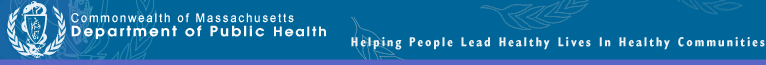 Drug Formulary Commission
Bureau of Health Care Safety and Quality
Department of Public Health
August 17, 2017
Slide 1
Presentation Agenda
Review of May 18th meeting

Non-Opioid Pain Management List 

Draft Formulary Regulations and Guidance
105 CMR 720: Drug Formulary Commission (FKA: List of Interchangeable Drug Products)
Next Steps
Slide 2
Non-Opioid Pain Management
Section 4 of Chapter 52 of the Acts of 2016 amends Section 13 of Chapter 17 of the General Laws to require the Drug Formulary Commission, by September 1, 2016, to publish and distribute, a list of:

FDA approved, non-opioid drug products; 
That are effective pain management alternatives; and 
Have a lesser potential for abuse than Schedule II and III opioid drug products
By September 1, 2016
And annually thereafter

It is now time for the first annual update.
Slide 3
Promulgation of Regulation and Formulary
History
Proposed 105 CMR 720, List of Interchangeable Drug Products, including draft formulary, as redrafted, to the Public Health Council (PHC)  (11/9/2016)
Public hearing held on proposed changes to regulation (1/19/2017)
DPH staff reviewed comments and further amended, including  the addition of several new DFC approved IADs.
Public hearing held on proposed changes to regulation (7/7/2017)
PHC promulgated 105 CMR 720, Drug Formulary Commission (f.k.a. List of Interchangeable Drug Products), including draft formulary (8/9/2017)
Next Steps
Review by Secretary of State  Regulation becomes effective.
Issue guidance, including special substitution considerations, and the requirements and process of substitution.
Conduct prescriber education on abuse deterrent substitutes.
Slide 4
Formulary Guidance Background
This draft formulary is a tool for prescribers when continuing and initiating the treatment of pain.
Guidance will be issued on the same day the regulation, including the draft formulary, becomes effective.
“No Substitution”
The following items on a Schedule II prescription may not be changed by a pharmacist, pursuant to applicable DEA rules:
Name of Patient
Name of the Drug
Name of the Prescriber
Date of the Prescription
Slide 5
Meeting Schedule
Tentative 3rd Thursday Schedule
September 21, 2017
October 19, 2017
November 16, 2017
December 21, 2017
January 18, 2018
February 15, 2018
March 15, 2018
April 19, 2018 (school vacation)
Slide 6
Meeting Summary
Meeting Recap

Next Steps

Next Meeting – September 21, 2017
9:00AM to 12:00PM
@ 250 Washington Street (Boston, MA)
Slide 7